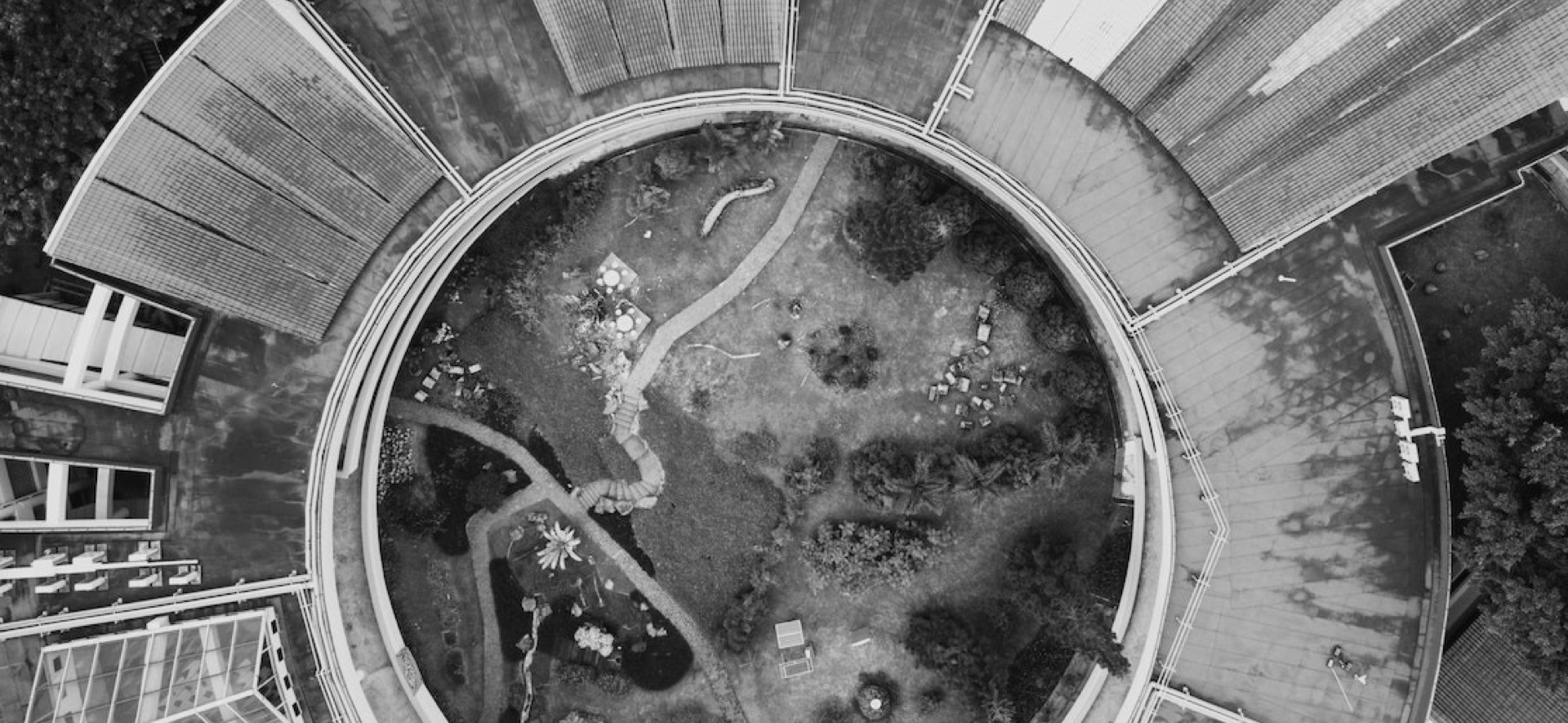 Local
Orbits
Cultivating the art of observing a place
TURN TO: Page 98
Image Attribution: chuttersnap, https://unsplash.com/photos/u2VPMFRrhGU
Local 		Orbits
Example:
Image Attribution: Lorum ipsum dolor
Local
PAGE 98
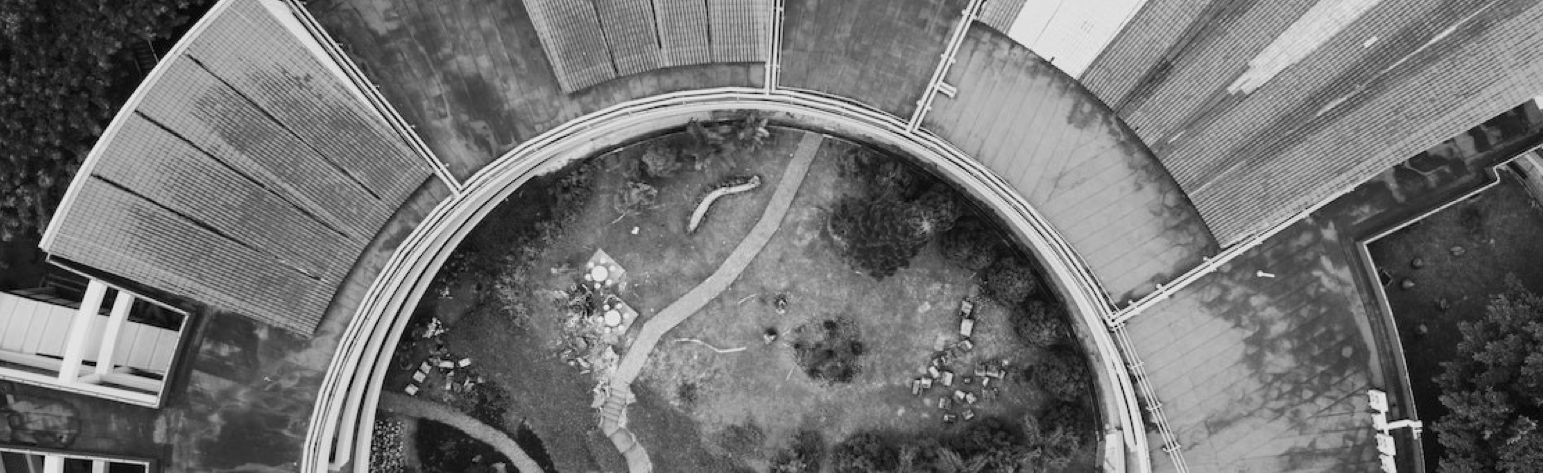 Orbits
YOU WILL NEED
A partner, pen
In this exercise, you will observe two spaces, and plot your observations using the template on the companion website to reveal the unique aspects that the spaces present. If you wish, you can follow the ‘Future Campus’ brief (p.208).
1
2
3
4
5
6
7
[flexible]
[20-30 mins]
[5 mins]
[20 mins]
[30 mins]
[30 mins]
[flexible]
Lorum ipsum dolor sit amet
Image Attribution: chuttersnap, https://unsplash.com/photos/u2VPMFRrhGU
Local
PAGE 98
PAGE 48
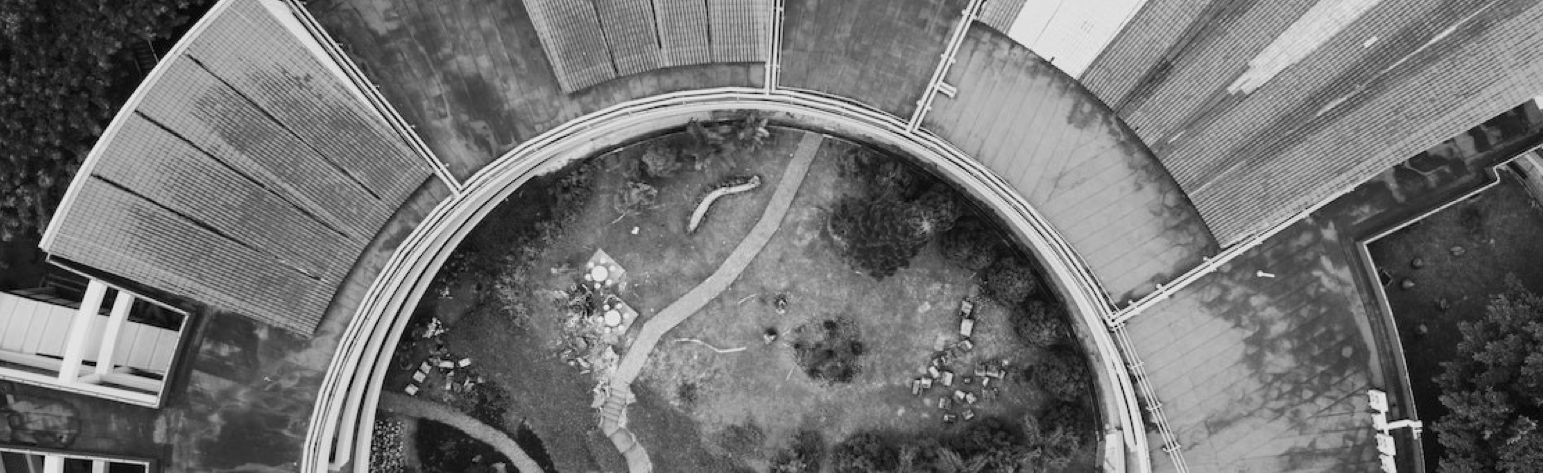 Orbits
YOU WILL NEED
A partner, pen
In this exercise, you will observe two spaces, and plot your observations using the template on the companion website to reveal the unique aspects that the spaces present. If you wish, you can follow the ‘Future Campus’ brief (p.208).
1
2
3
3
4
4
5
5
6
6
7
7
[flexible]
[20-30 mins]
[5 mins]
[20 mins]
[30 mins]
[30 mins]
[flexible]
Lorum ipsum dolor sit amet
Image Attribution: chuttersnap, https://unsplash.com/photos/u2VPMFRrhGU
Local
PAGE 98
Design
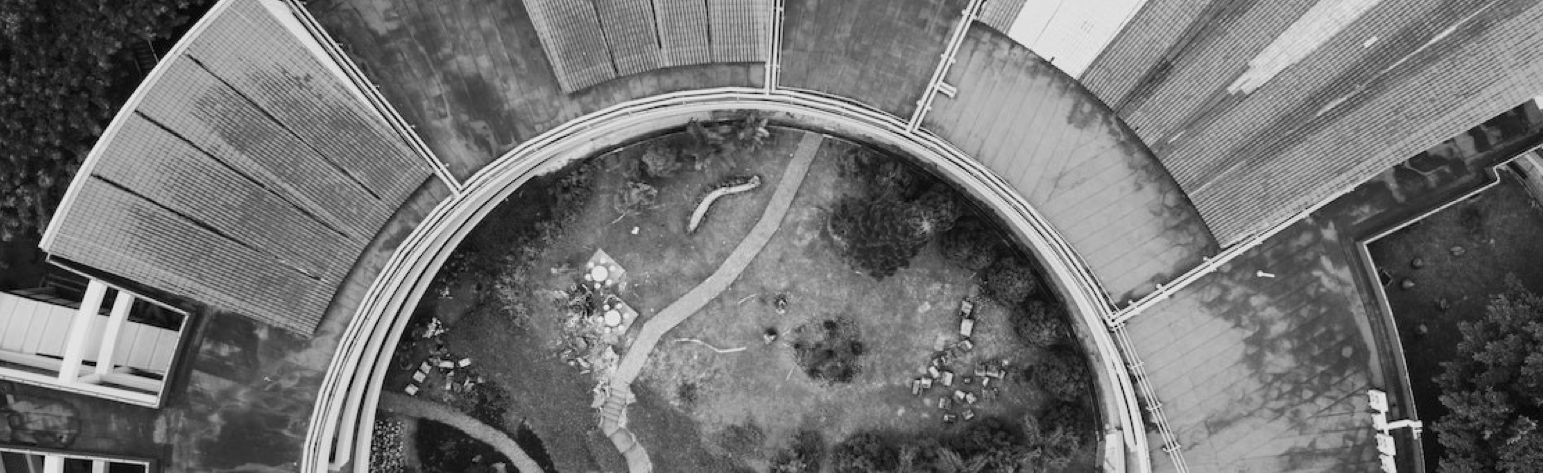 Orbits
YOU WILL NEED
A partner, pen
In this exercise, you will observe two spaces, and plot your observations using the template on the companion website to reveal the unique aspects that the spaces present. If you wish, you can follow the ‘Future Campus’ brief (p.208).
1
2
2
3
4
4
5
5
6
6
7
7
[flexible]
[20-30 mins]
[5 mins]
[20 mins]
[30 mins]
[30 mins]
[flexible]
Lorum ipsum dolor sit amet
Image Attribution: chuttersnap, https://unsplash.com/photos/u2VPMFRrhGU
Local
PAGE 98
PAGE 48
Design
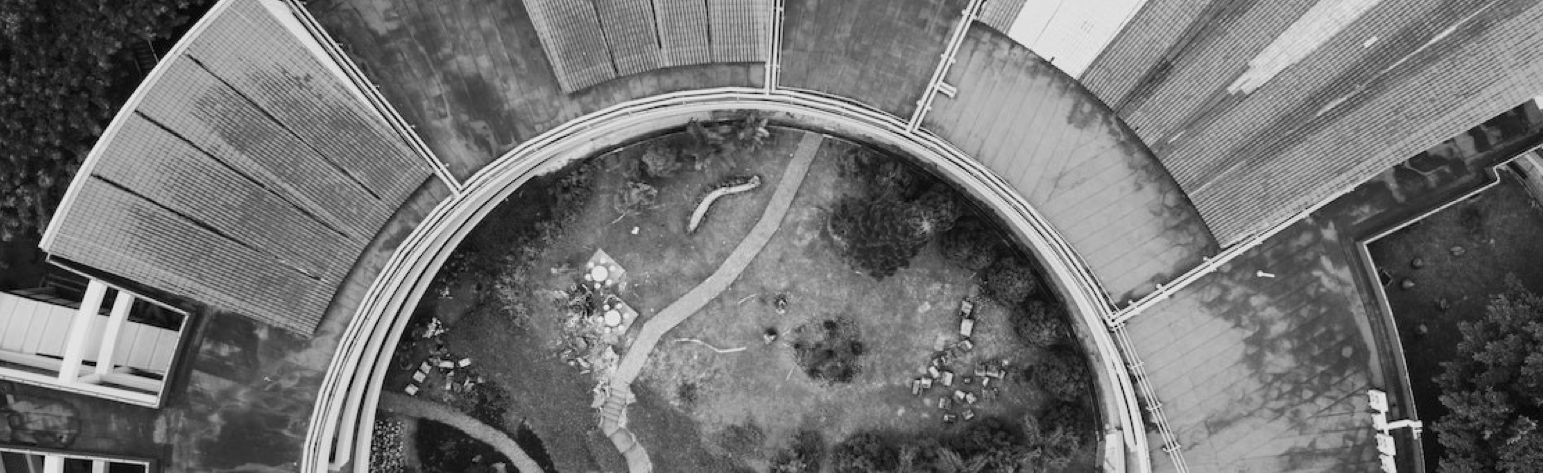 PAGE 52
Orbits
YOU WILL NEED
A partner, pen
In this exercise, you will observe two spaces, and plot your observations using the template on the companion website to reveal the unique aspects that the spaces present. If you wish, you can follow the ‘Future Campus’ brief (p.208).
1
1
2
2
2
3
3
3
4
4
5
5
5
6
6
6
7
7
7
[flexible]
[20-30 mins]
[5 mins]
[20 mins]
[30 mins]
[30 mins]
[flexible]
Lorum ipsum dolor sit amet
Image Attribution: chuttersnap, https://unsplash.com/photos/u2VPMFRrhGU
Local
PAGE 98
PAGE 48
Design
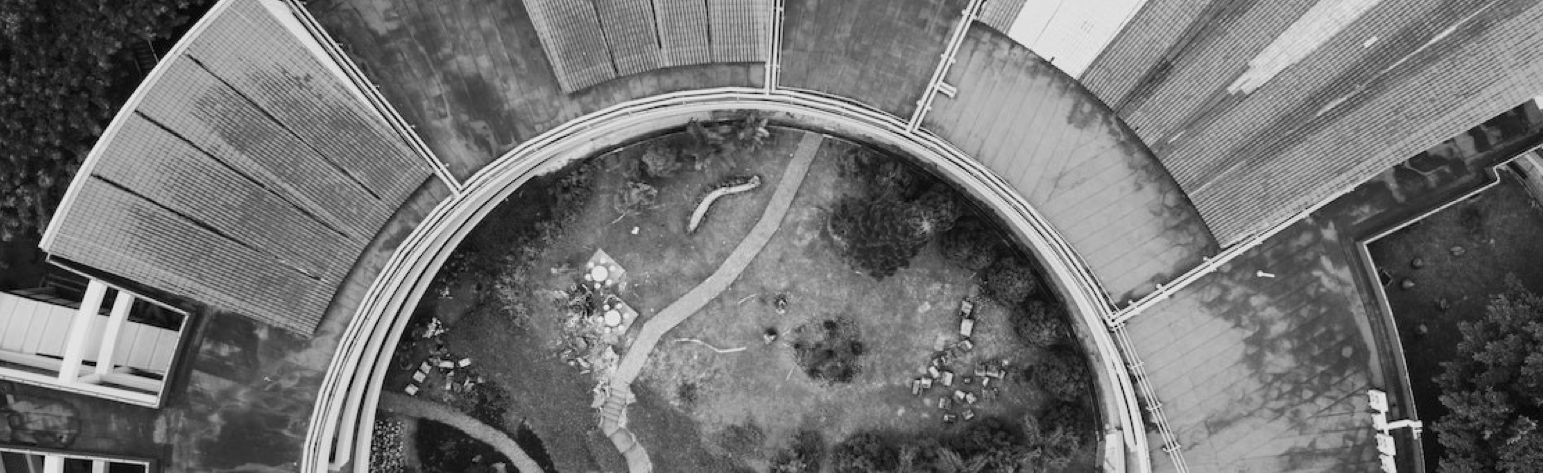 Orbits
YOU WILL NEED
A partner, pen
In this exercise, you will observe two spaces, and plot your observations using the template on the companion website to reveal the unique aspects that the spaces present. If you wish, you can follow the ‘Future Campus’ brief (p.208).
1
1
2
2
2
3
3
3
4
4
4
5
5
6
6
6
7
7
7
[flexible]
[20-30 mins]
[5 mins]
[20 mins]
[30 mins]
[30 mins]
[flexible]
Lorum ipsum dolor sit amet
Image Attribution: chuttersnap, https://unsplash.com/photos/u2VPMFRrhGU
Local
PAGE 98
PAGE 48
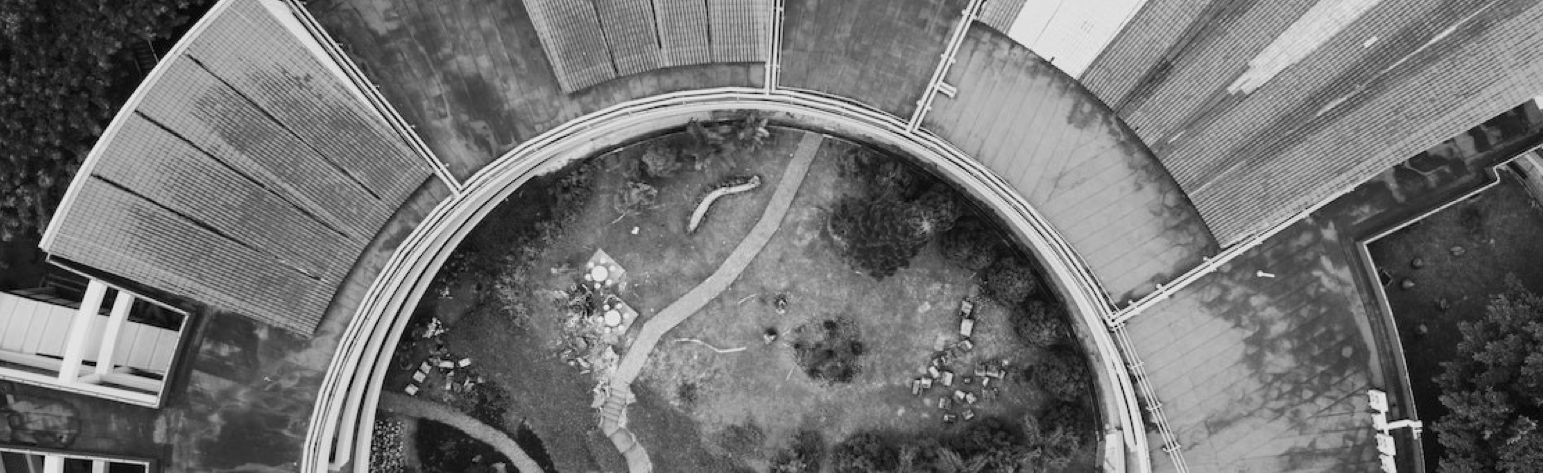 Orbits
YOU WILL NEED
3-4 participants, 1-2
facilitators, scissors,
glue, pens, recording
equipment
YOU WILL NEED
A partner, pen
In this exercise, you will observe two spaces, and plot your observations using the template on the companion website to reveal the unique aspects that the spaces present. If you wish, you can follow the ‘Future Campus’ brief (p.208).
1
1
2
2
2
3
3
3
4
4
4
5
5
5
6
6
7
7
7
[flexible]
[20-30 mins]
[5 mins]
[20 mins]
[30 mins]
[30 mins]
[flexible]
Lorum ipsum dolor sit amet
Image Attribution: chuttersnap, https://unsplash.com/photos/u2VPMFRrhGU
Context
Local
PAGE 98
PAGE 48
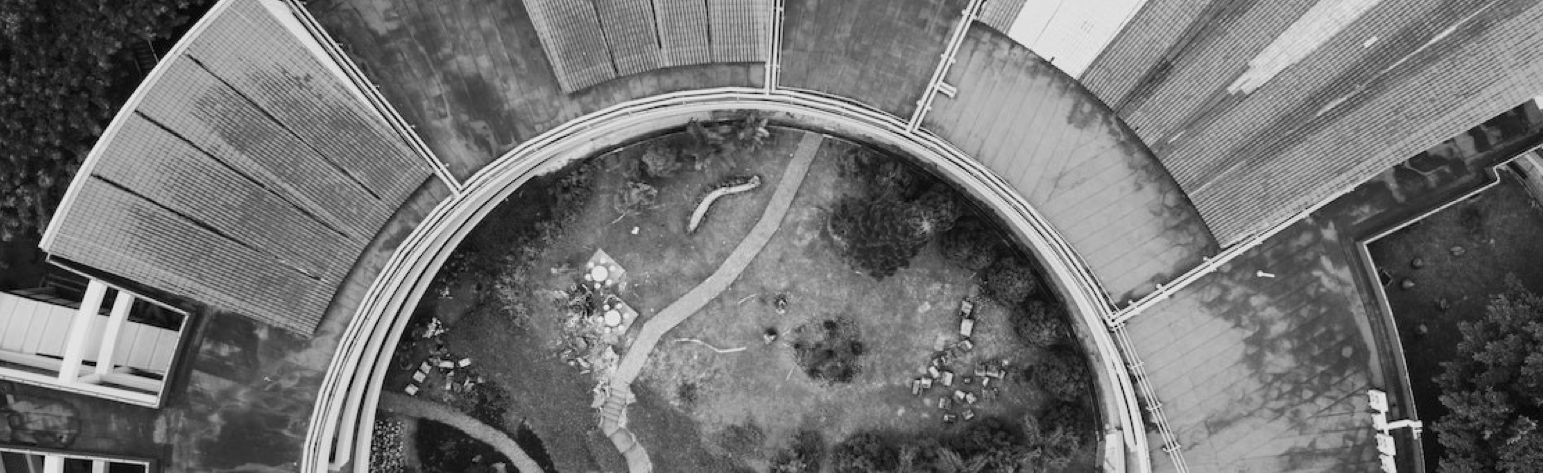 Orbits
YOU WILL NEED
A partner, pen
In this exercise, you will observe two spaces, and plot your observations using the template on the companion website to reveal the unique aspects that the spaces present. If you wish, you can follow the ‘Future Campus’ brief (p.208).
1
1
2
2
2
3
3
3
4
4
4
5
5
5
6
6
6
7
7
[flexible]
[20-30 mins]
[5 mins]
[20 mins]
[30 mins]
[30 mins]
[flexible]
Lorum ipsum dolor sit amet
Image Attribution: chuttersnap, https://unsplash.com/photos/u2VPMFRrhGU
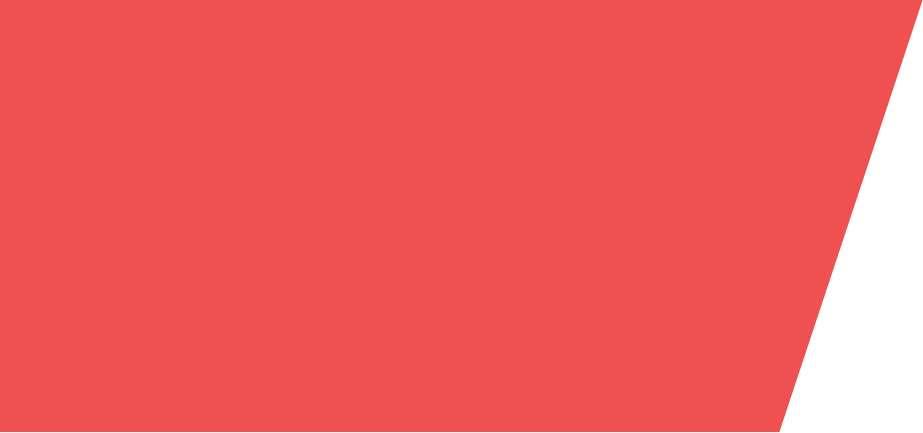 Share your work!
Upload photos of your work:
Go to: add URL here
Enter the password: password
Upload a photo and caption of your work
Wait for moderation
View others’ ideas
A note to facilitators:
Use this slide to give instructions for post-exercise sharing activities. These could take the form of facilitator-guided discussions, mini-presentations, or digital sharing via existing platforms (e.g. padlet) - as described here. Delete this paragraph when ready.
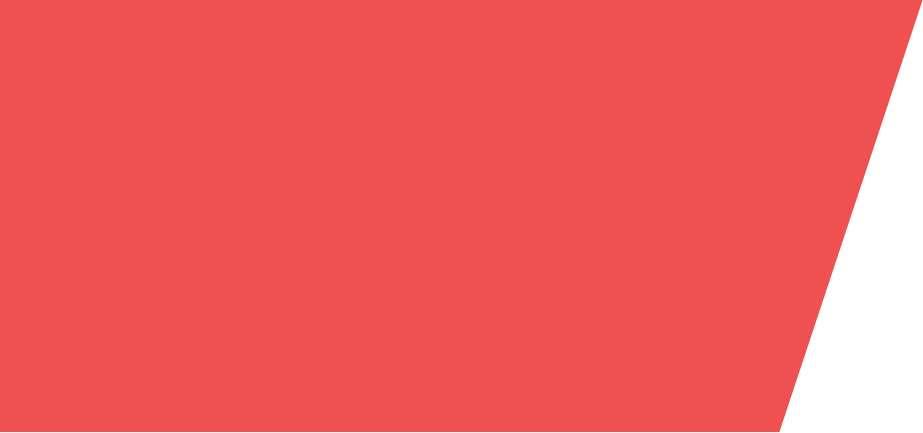 Design.
Think
Make.
Break. 
Repeat.
This work is licensed under a Creative Commons Attribution-NonCommercial-ShareAlike 4.0 International License. Designed by the authors of “Design. Think. Make. Break. Repeat. A Handbook of Methods” (BIS Publishers).
www.designthinkmakebreakrepeat.com
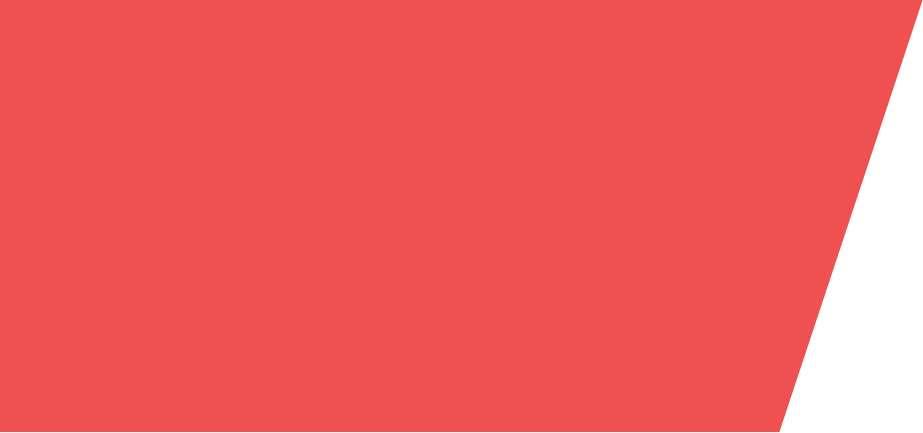 How to use these slides
These companion slides for the published book “Design Think Make Break Repeat: A Handbook of Methods”, support facilitation of the published exercises during workshops, tutorials or other guided design sessions. 

Slide 1: Title. Introduce the method, using the description from the book.
Slide 2: Examples. Use this slide to add your own images/examples of the method in use, or extra information. 
Slide 3+: Steps. Use one slide for each step of the method, to track timing and progress. The tip boxes can be used to offer extra guidance for specific steps, where needed. 
Slide 4: Sharing. Results of the exercise are shared and discussed, in an appropriate format.
Slide design by: Hamish Henderson, Madeleine Borthwick